La foce del Magra
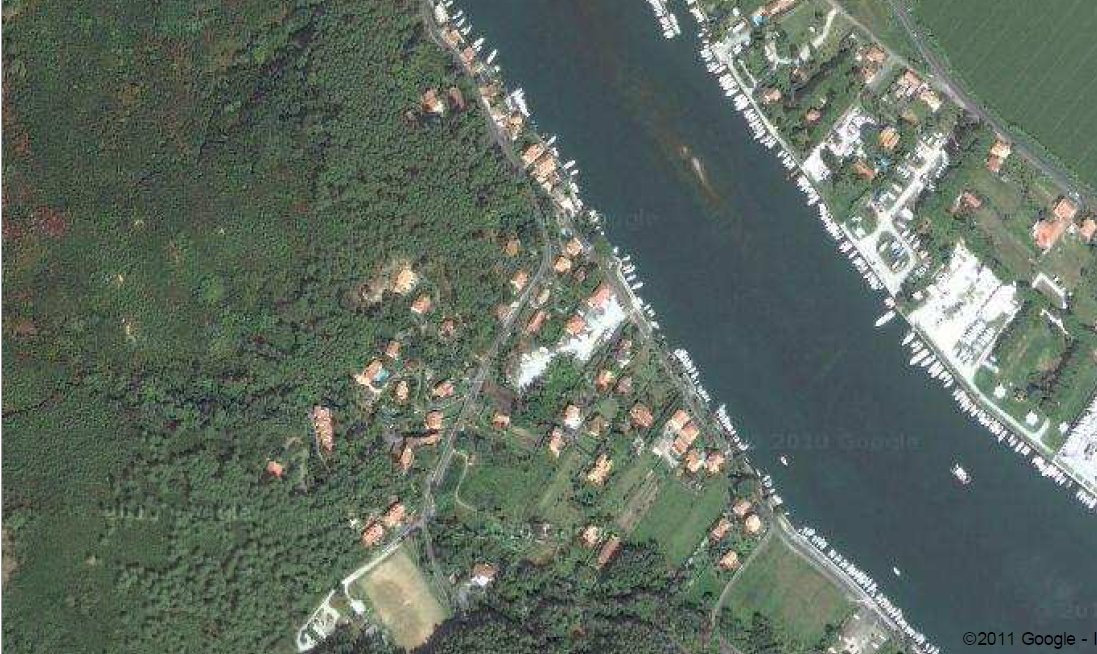 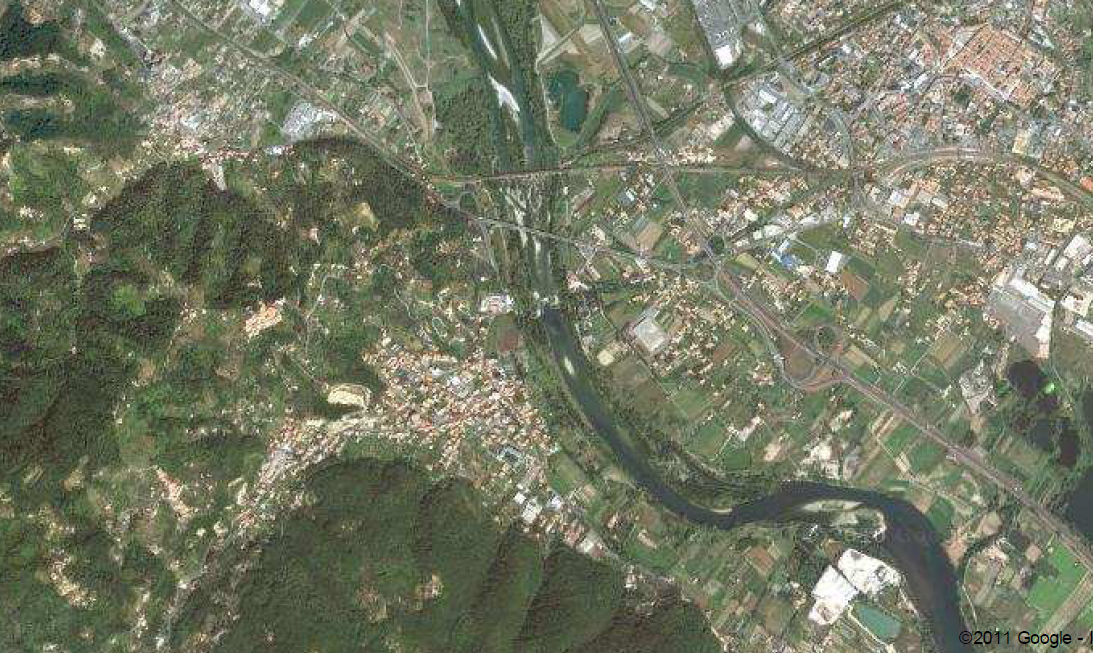 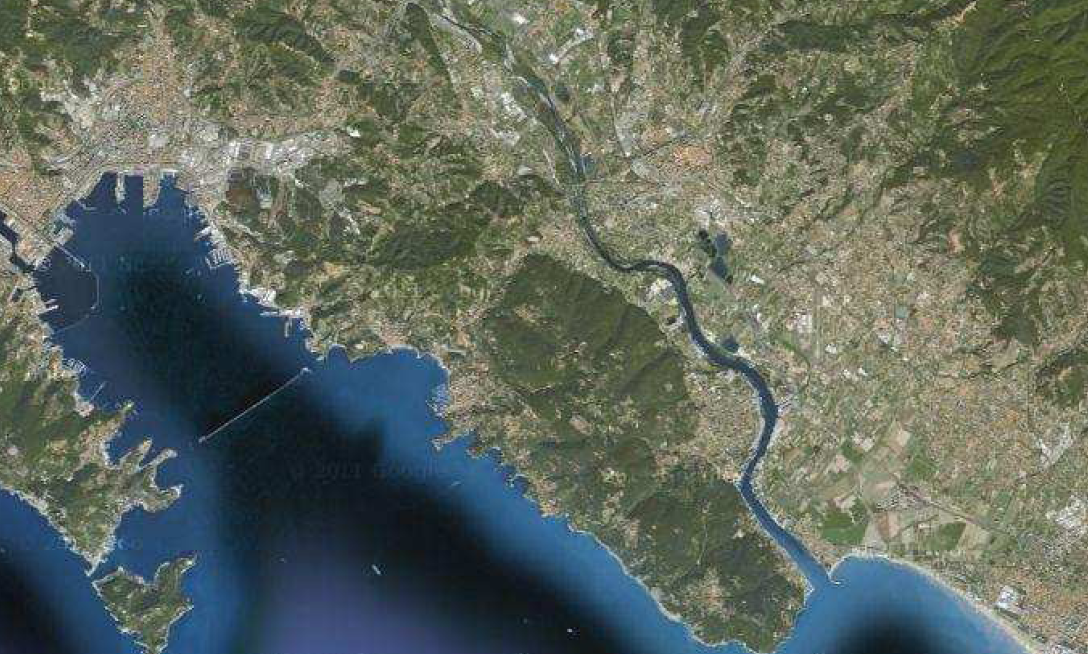 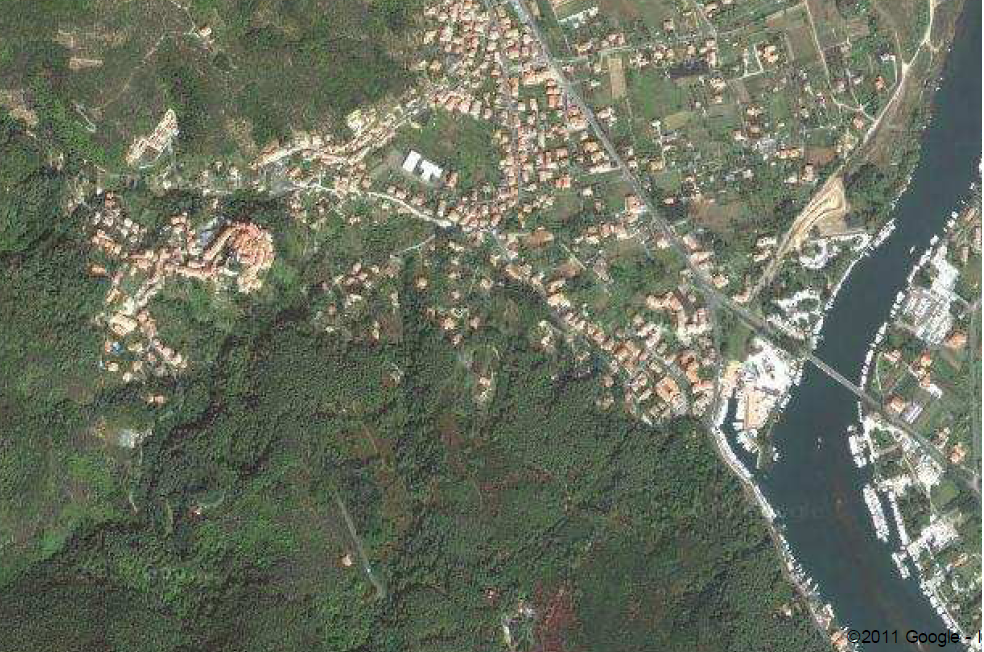 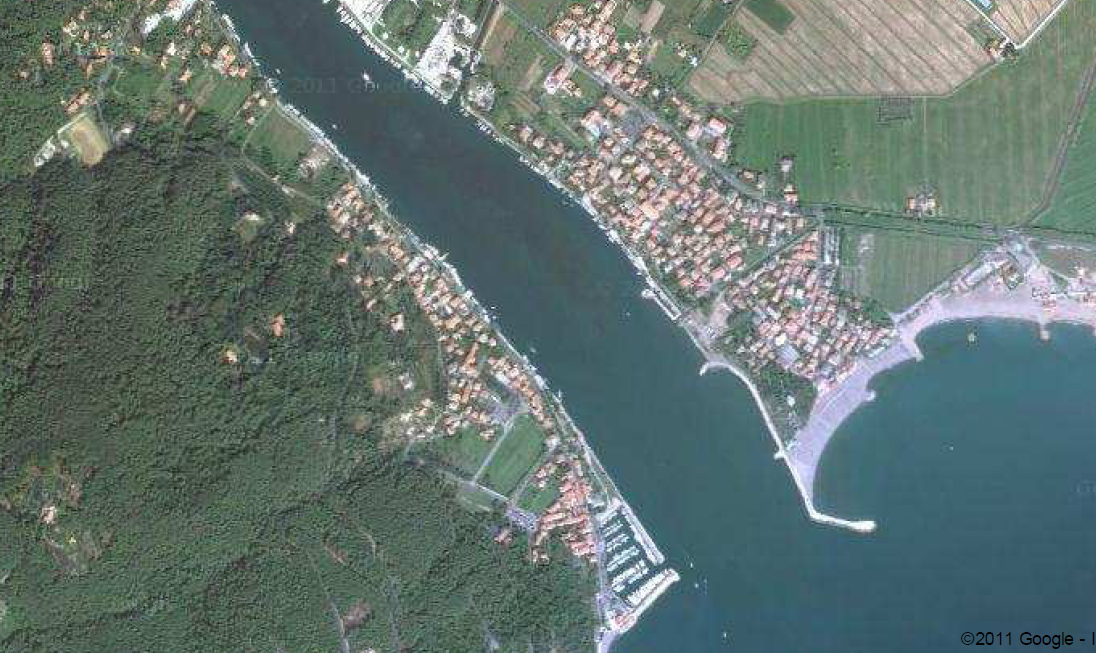 Sarzana
Sarzana
Bocca di Magra
Ameglia
Romito
Ameglia
Fiumaretta
Bocca di Magra
Fiumaretta
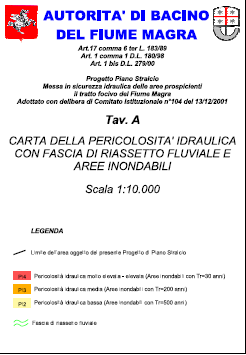 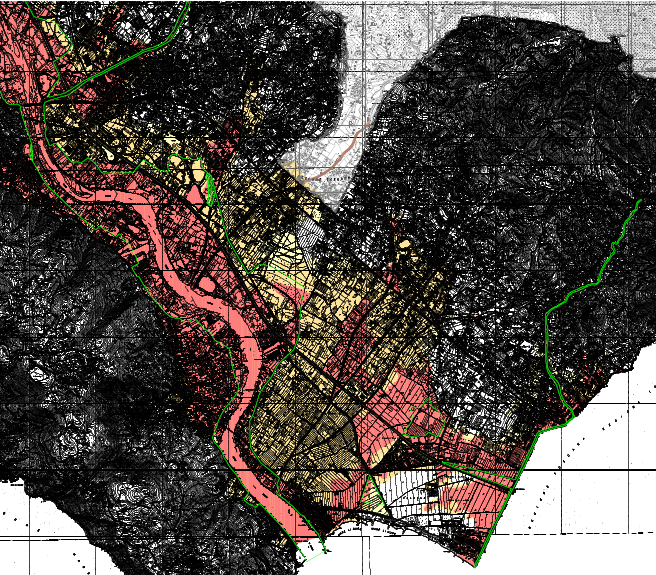 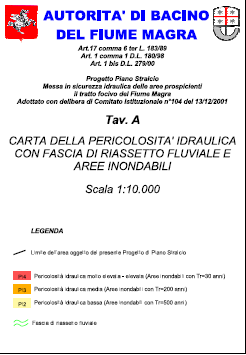 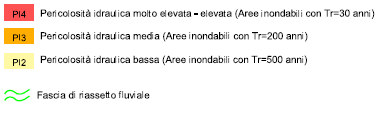 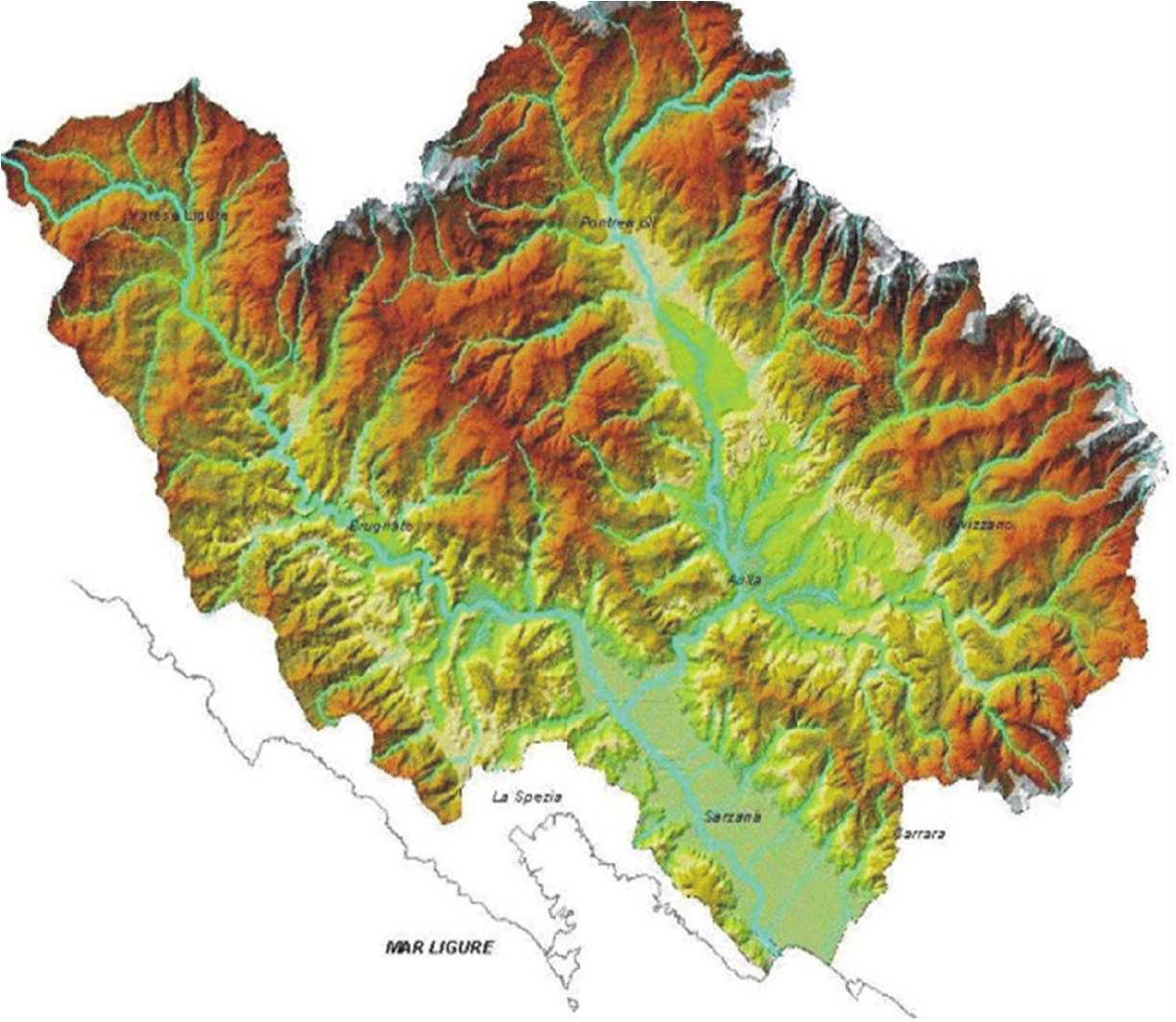 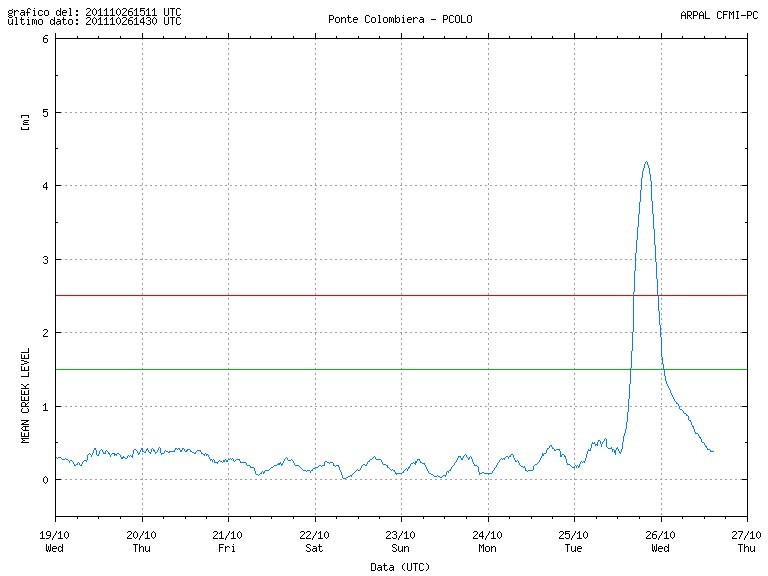 Ponte della
 Colombiera
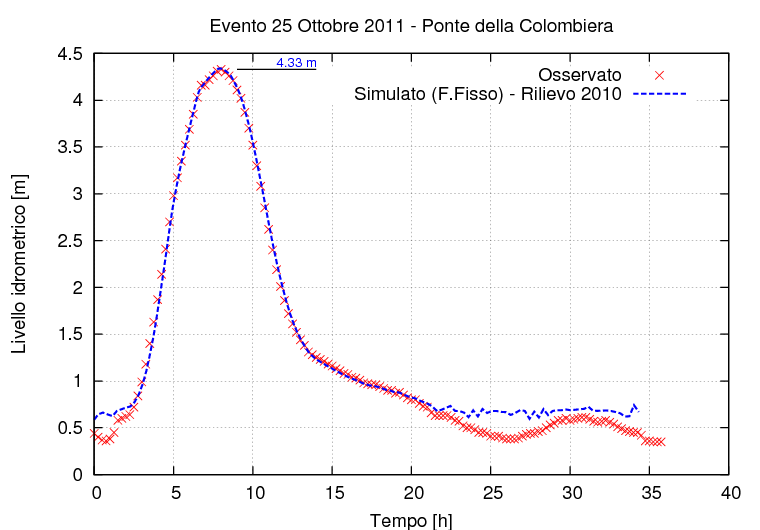 Quali portate prevede il Piano di Bacino 
a valle della confluenza?
Alla  Colombiera:

Q30  = 3650 - 4100 m3/s 
Q200 = 6400 - 7000 m3/s
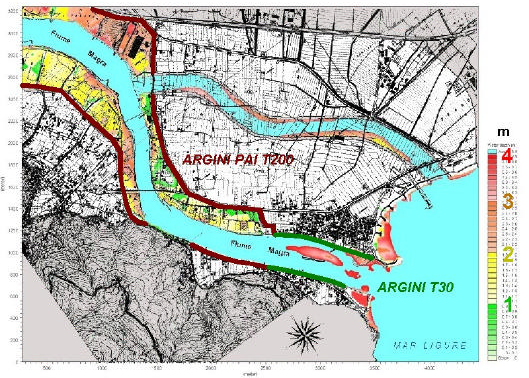 2000 mc/s
4400 mc/s
Scolmatore bagnato di larghezza 100 m
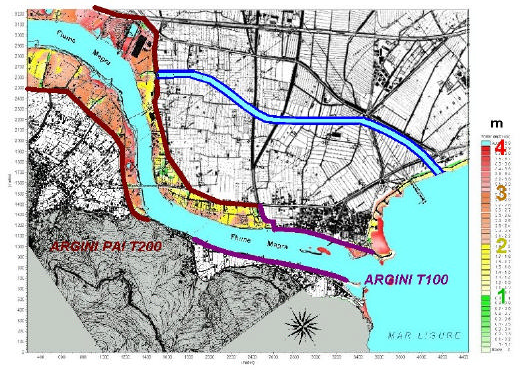 1000 mc/s
5400 mc/s
Scolmatore bagnato di larghezza 50/70 m